LIQUIDACIÓN SUELDOS y JORNALESCentro de Formación Profesional Nº1
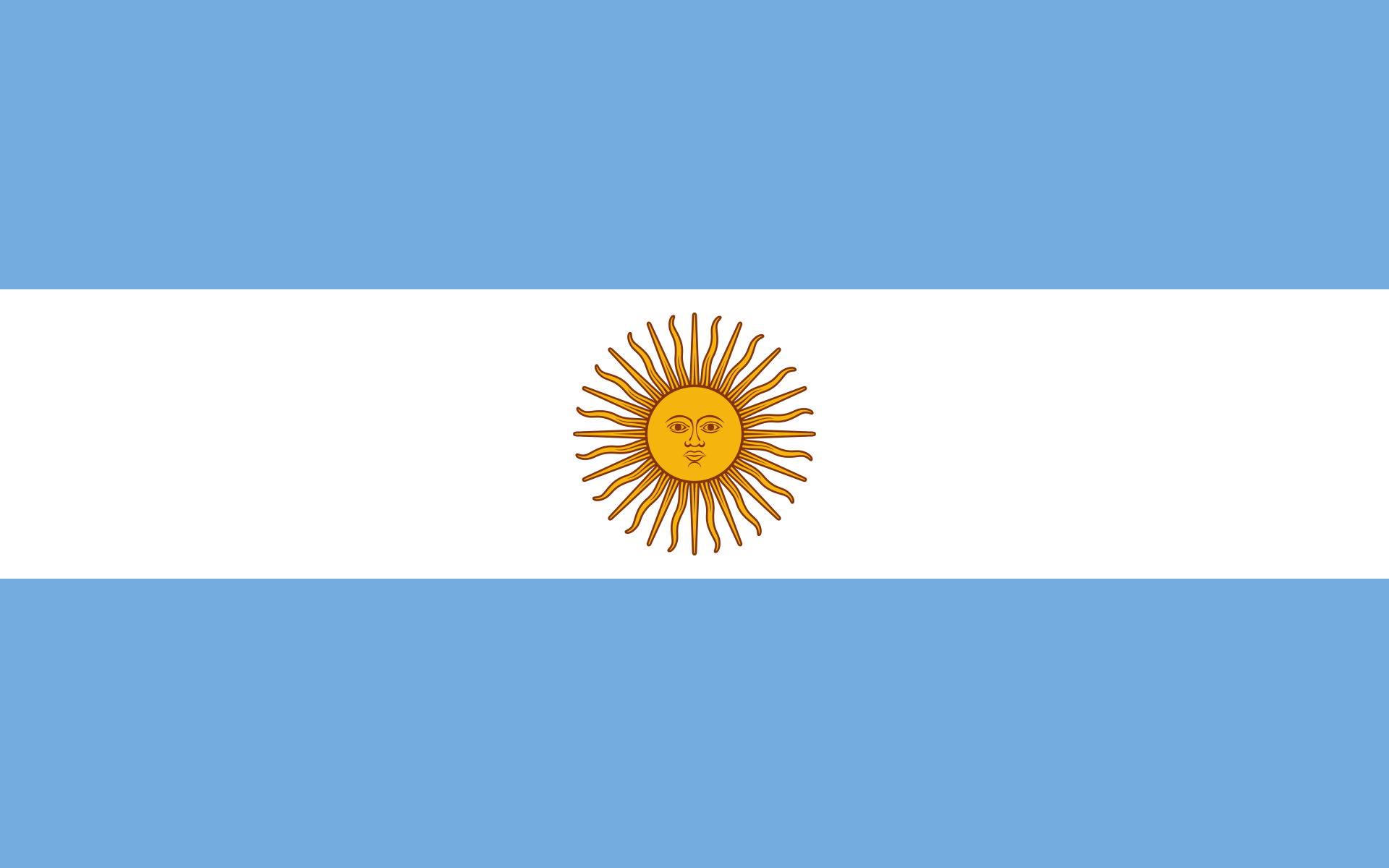 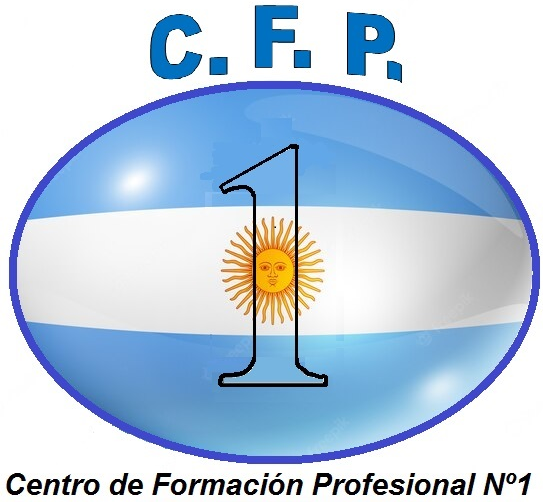 Cdor Calisto Ibarra
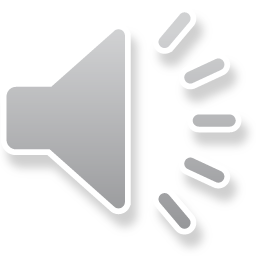 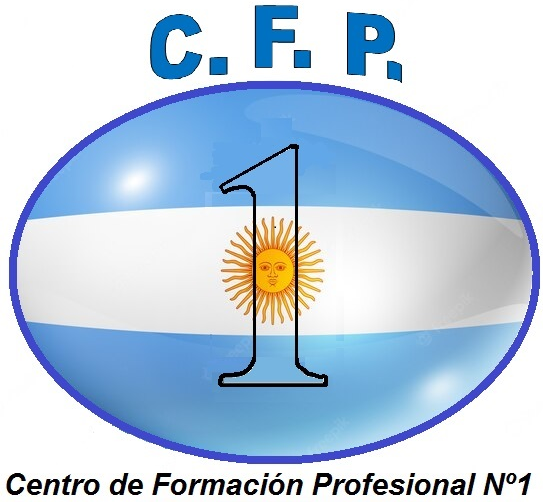 LIQUIDACIÓN DE SUELDOS Y JORNALES
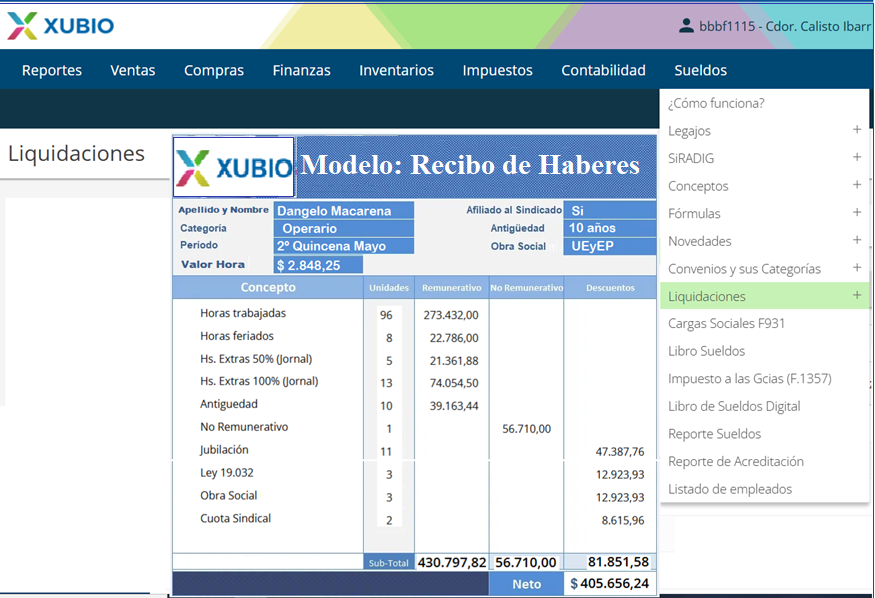 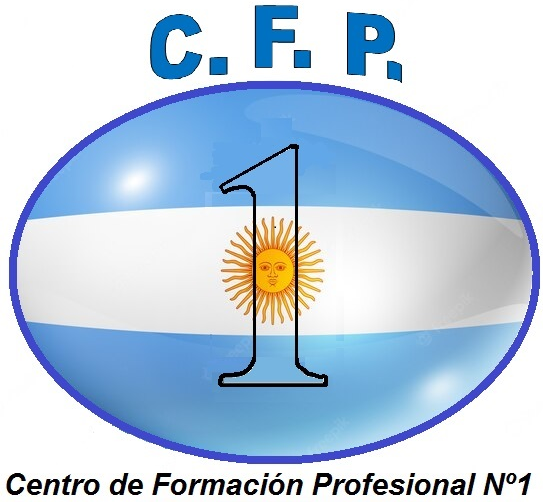 Liquidación de Sueldos y Jornales (Vacaciones)
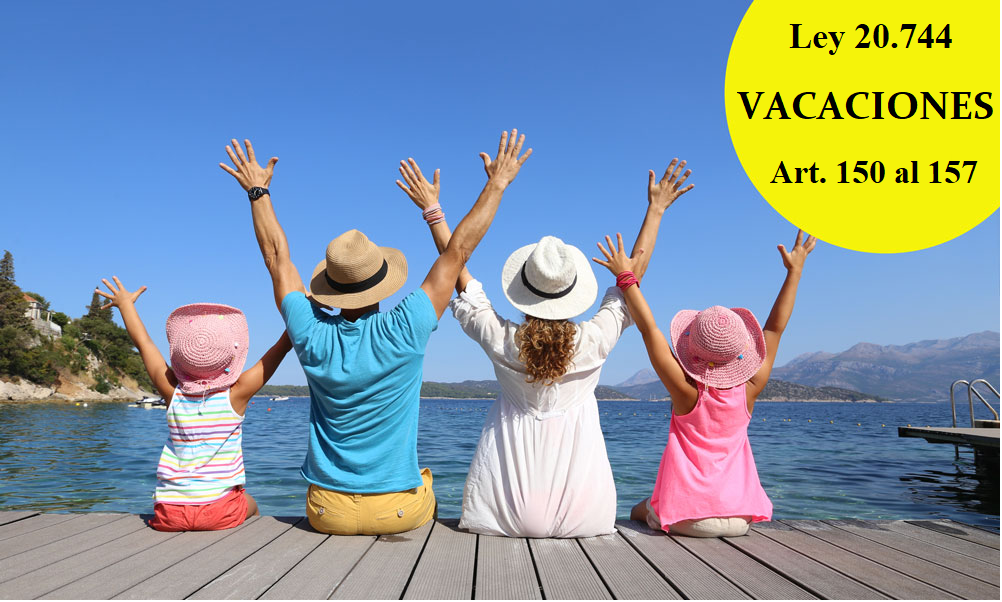 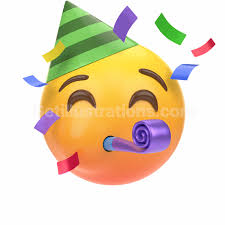 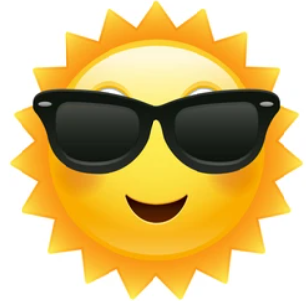 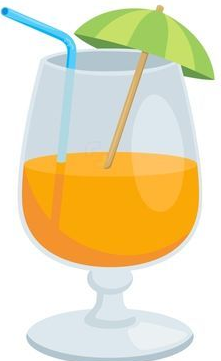 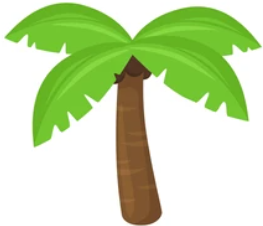 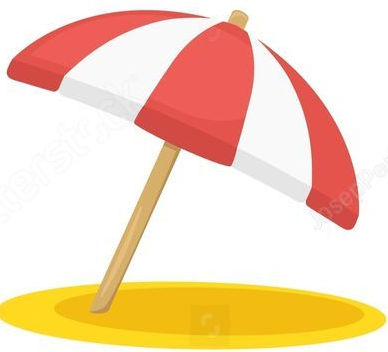 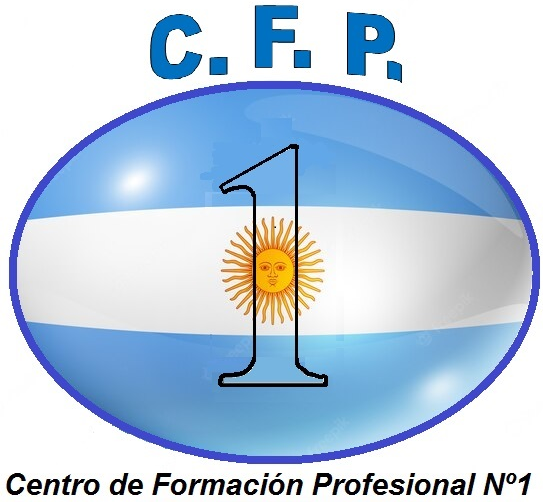 Liquidación: Sueldo Anual Complementario (S.A.C.)
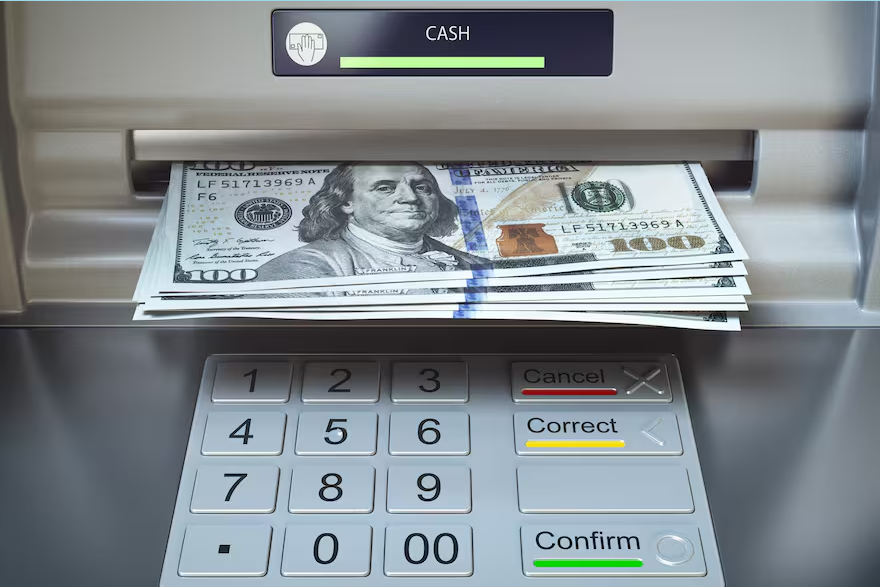 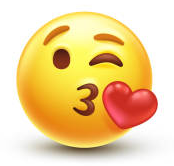 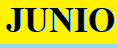 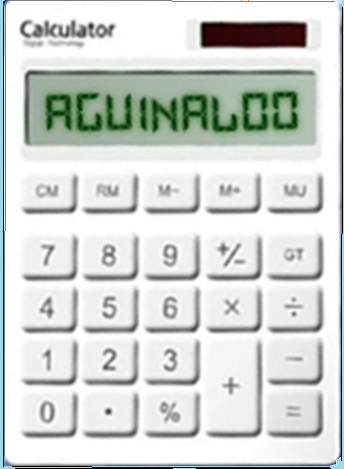 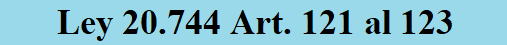 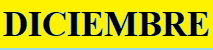 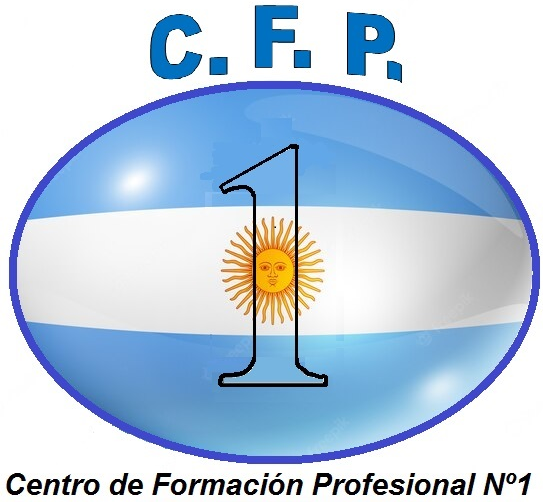 LIQUIDACIÓN  POR  DESPIDO  INJUSTIFICADO
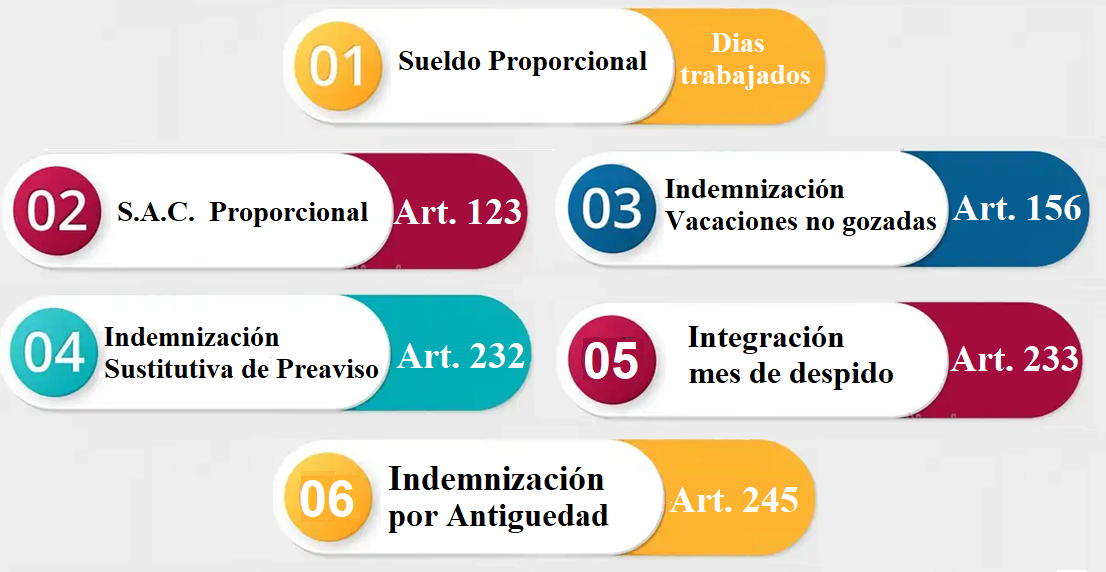 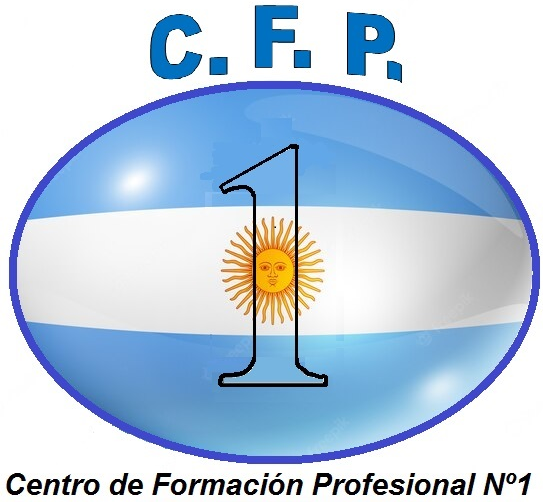 LIQUIDACIÓN DE SUELDOS Y JORNALES
MUCHAS  GRACIAS ! ! !
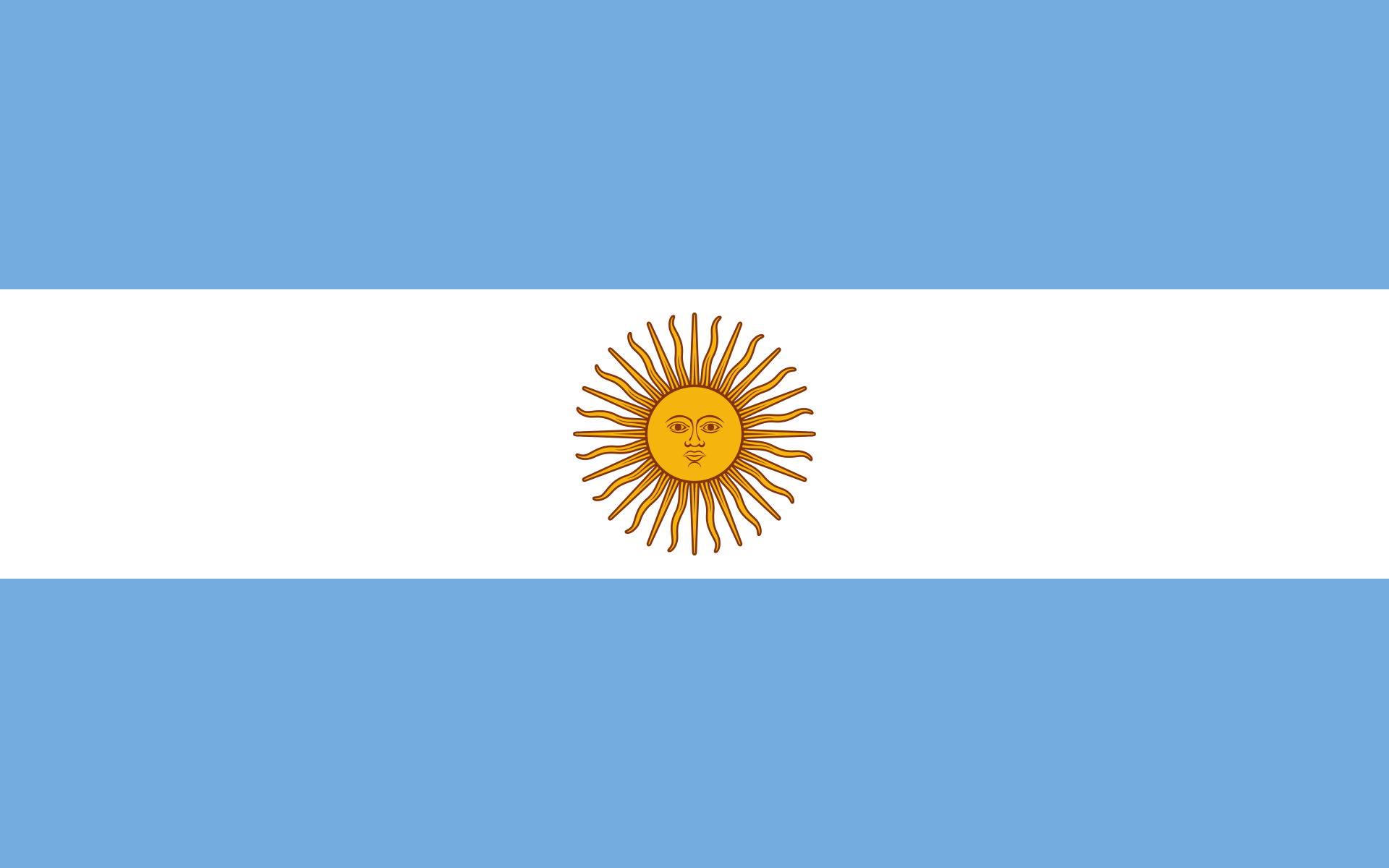 Contador  Calisto  Ibarra